Nemocniční stravování
Mgr. Martin Krobot
1
BVKP0222 – Technologie přípravy pokrmů II
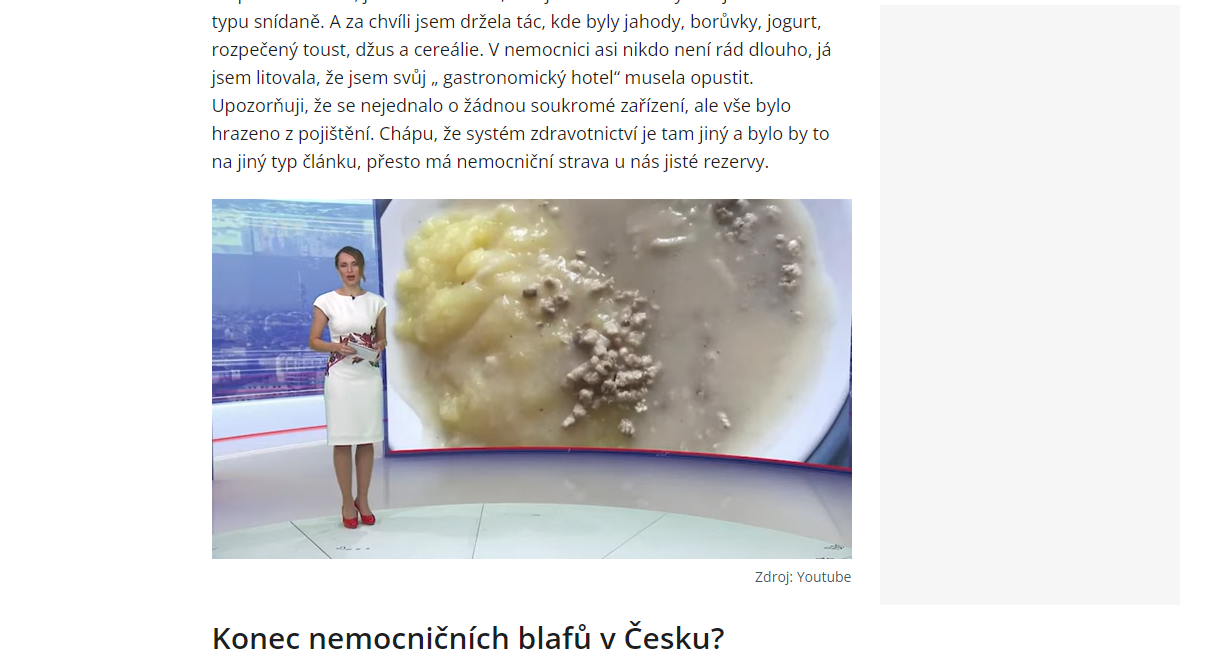 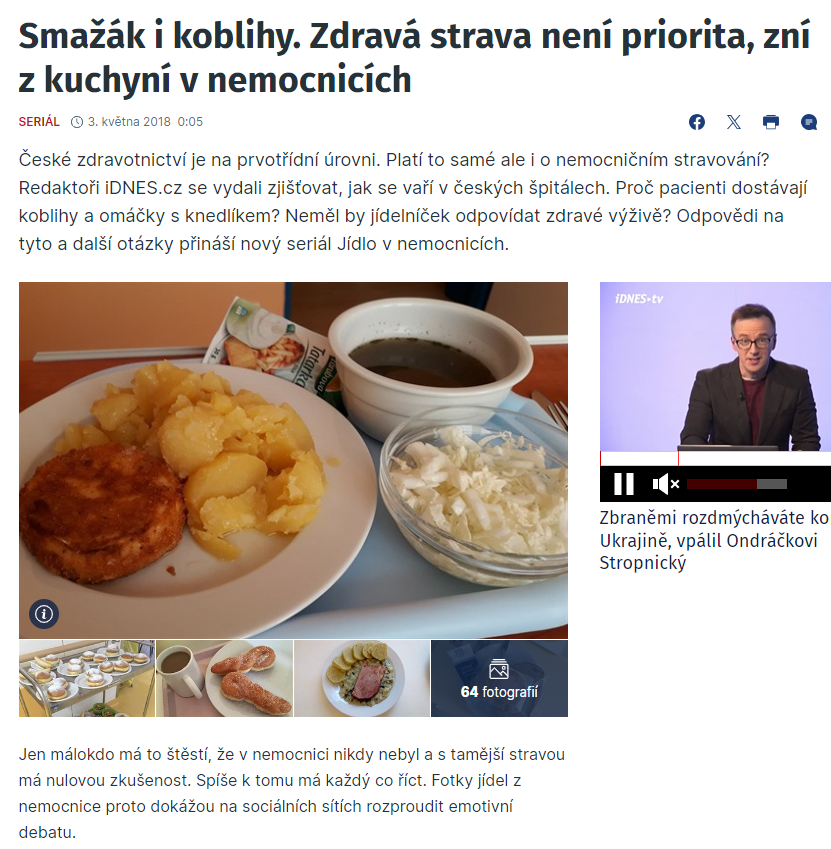 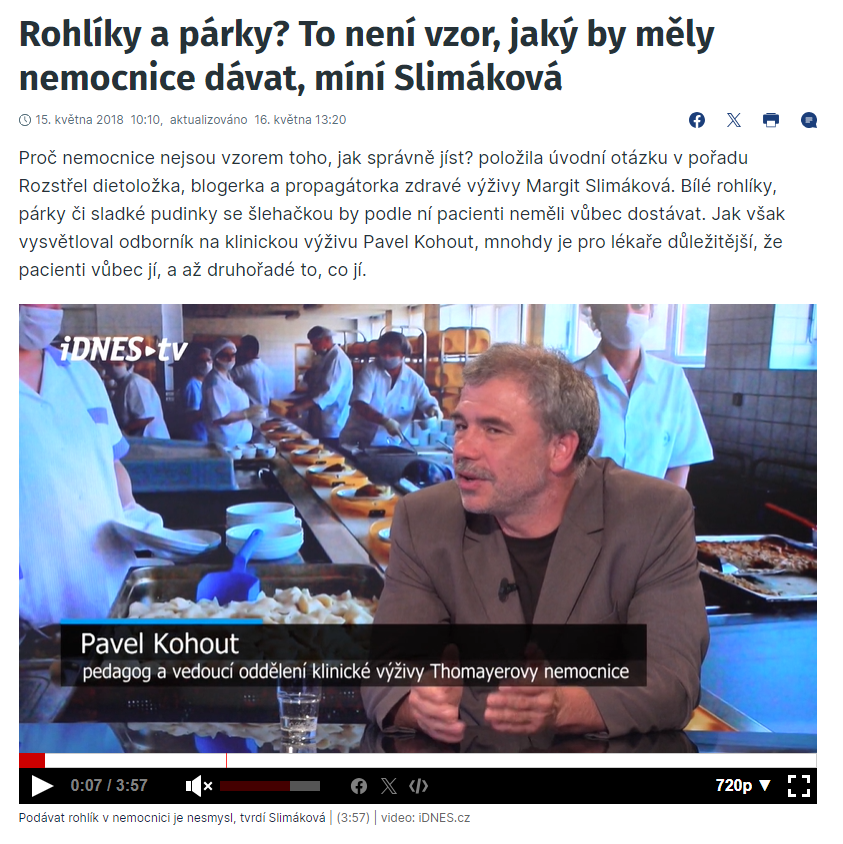 Co je cílem nemocničního stravování?
5
BVKP0222 – Technologie přípravy pokrmů II
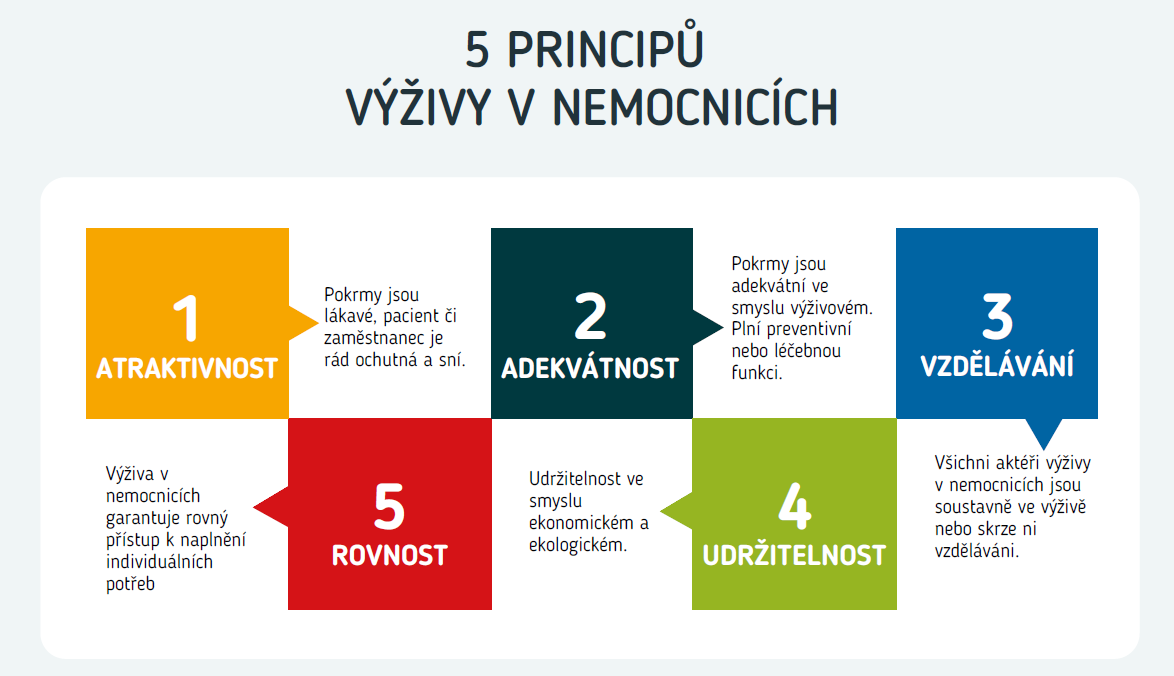 Cvičení: Jak naplnit jednotlivé cíle?
https://muni.cz/go/atraktivita
https://muni.cz/go/adekvatnost
https://muni.cz/go/vzdelavani-nemstr
https://muni.cz/go/udrzitelnost-nemstr
https://muni.cz/go/rovnost
7
Zápatí prezentace
Atraktivita
Výsledky skupiny č. 1:
Pestrost (barva i nutričně)
Způsob servírování – jak na táce, tak přímo na talíři
Vůně
Přizpůsobení zvyklostem pacienta
Konzistence
Žádné UHO
8
Zápatí prezentace
Adekvátnost
Výsledky skupiny č. 2:
Pokrmy musí být přizpůsobené zdravotnímu stavu pacienta a jeho omezením.
Zdravý jedinec (v rámci stravování) potřebuje a může všechny makro i mikronutrienty, zatímco jedinec se stravovacím omezením potřebuje adekvátní náhradu komponentu, který postrádá.
Zároveň je důležité dbát na věkovou kategorii jedince (velikost porce, obsah, vzhled).
9
Zápatí prezentace
Vzdělávání
Výsledky skupiny č. 3:
Vzdělávací materiály – letáky, knížky
Diskutovat s pacienty o výživě
Přizpůsobit edukaci pacientovi na míru (gramotnost apod.)
Alternativy tradičních pokrmů – „i takto si můžete uvařit svíčkovou“
Dotazníky pro pacienta o výživě – potom s ním probrat jeho odpovědi
Pozitivní přístup - neříkat pacientovi, co nemá dělat, ale jít příkladem
Argumentovat fakty, pokud má pacient pochybnosti
10
Zápatí prezentace
Udržitelnost
Výsledky skupiny č. 4:
Používání sezónních potravin
Používání lokálních potravin
Využití základních finančně dostupných potravin (zohlednit socioekonomický status)
Používání i rostlinných alternativ 
Zohlednění preferencí pacientů k minimalizaci odpadu
11
Zápatí prezentace
Rovnost
Výsledky skupiny č. 5:
Výběr z více možností – přizpůsobení dané skupině (vegan, vegetarián...)
Zohlednění jídelních preferencí 
Chování s respektem ke všem lidem bez ohledu na to, čemu daný člověk věří
12
Zápatí prezentace
Co je měřítkem kvality z pohledu pacienta?
13
BVKP0222 – Technologie přípravy pokrmů II
Z čeho sestává nutriční péče?
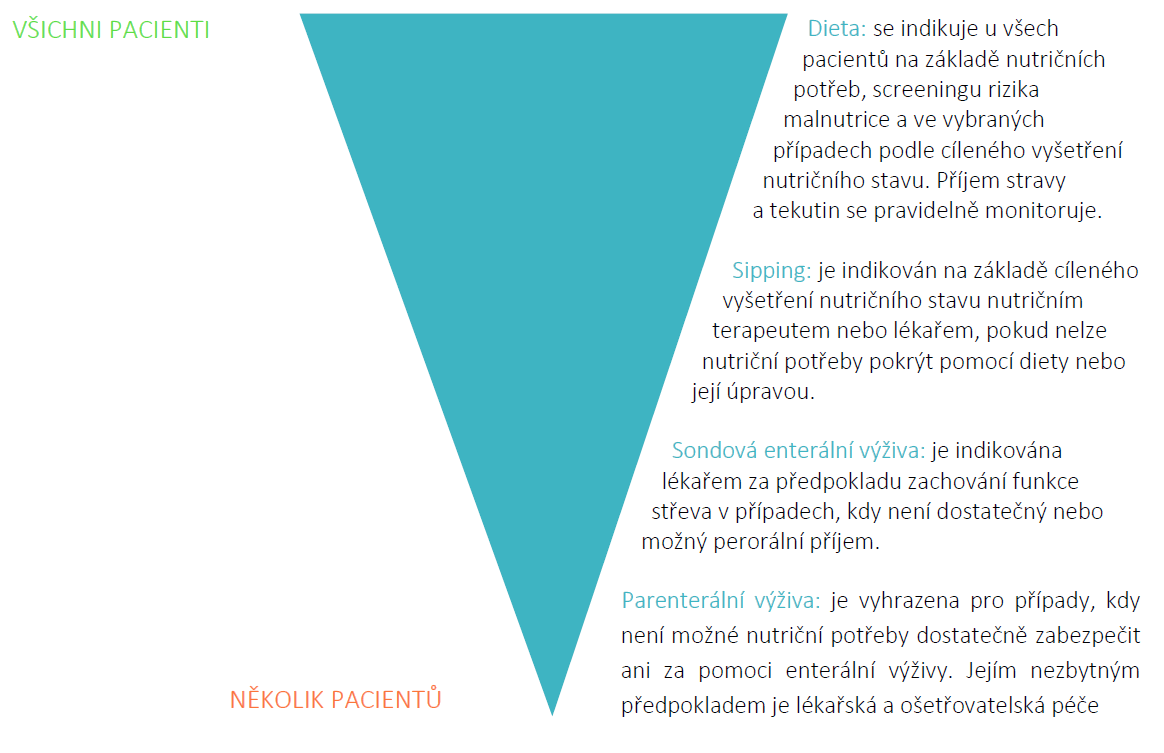 14
BVKP0222 – Technologie přípravy pokrmů II
Kdo všechno se na nutriční péči podílí?
15
BVKP0222 – Technologie přípravy pokrmů II
dieta
sipping
EV/PV
dieta
sipping
EV/PV
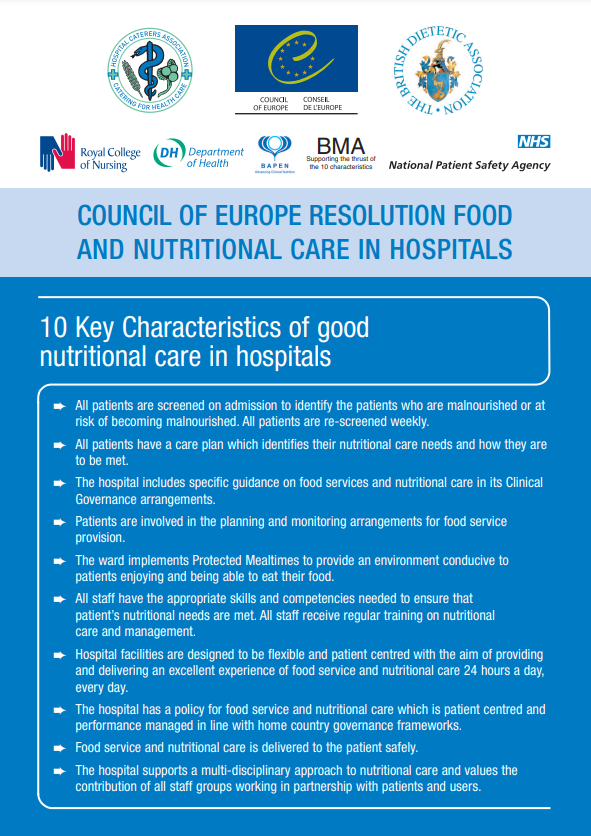 ESPEN guideline on hospital nutrition
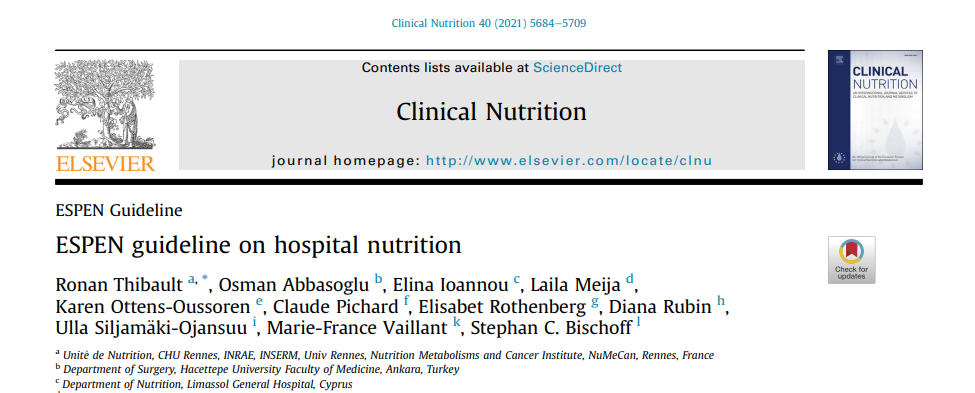 19
BVKP0222 – Technologie přípravy pokrmů II
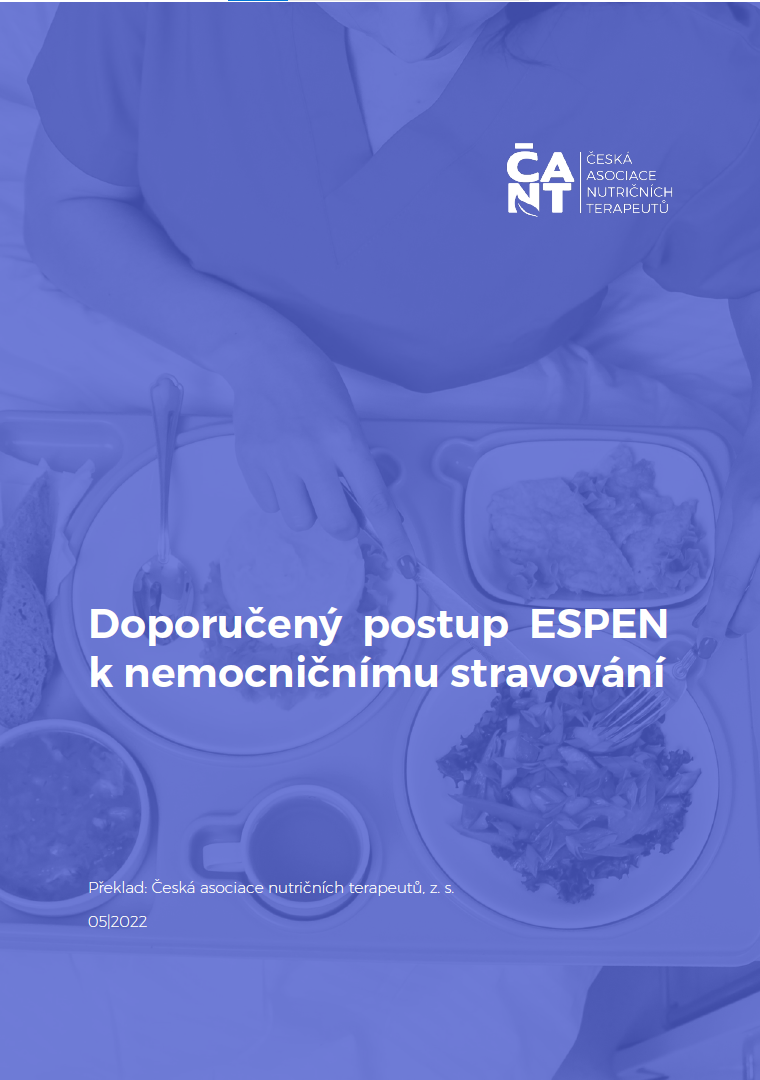 Východiska pro nemocniční stravování
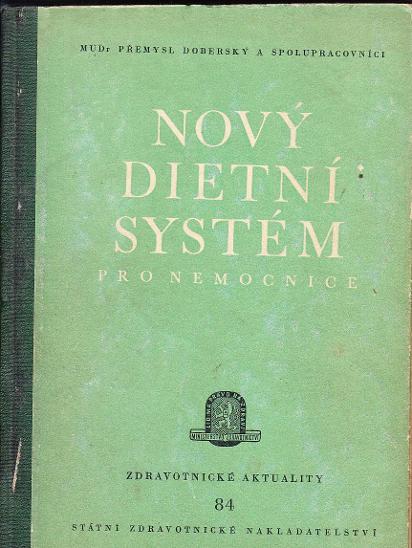 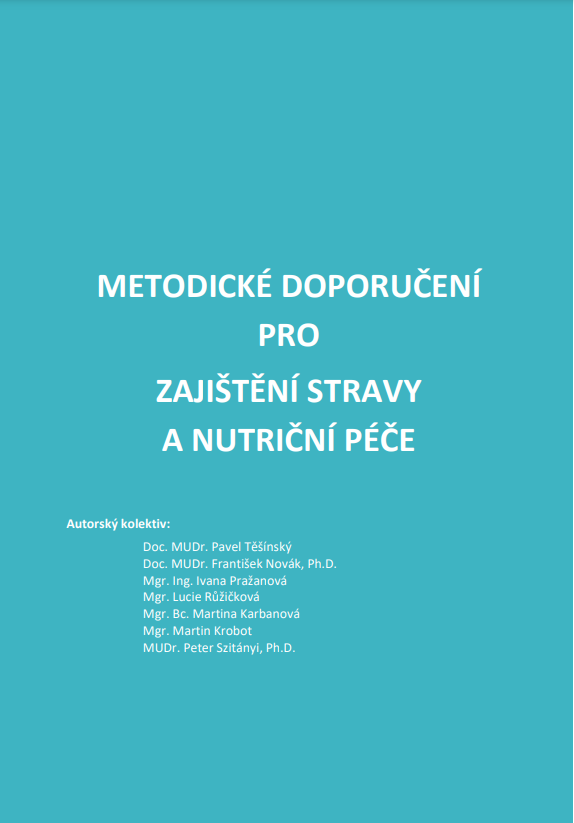 První vydání
1955

Aktualizace
1968
1991
Věstník MZ ČR
č. 10/2020
21
BVKP0222 – Technologie přípravy pokrmů II
Dietní systém dle Doberského
doc. MUDr. Přemysl Doberský, DrSc.
1955 – první publikace Doberského dietního systému

vychází ze sovětského systému dle Pevznera (20. léta 20. stol.)
číslování diet (0–15)
technologické úpravy, receptury

1968 – první přepracování
1983 – vydán jako celostátní norma
22
Zápatí prezentace
Dietní systém dle Doberského
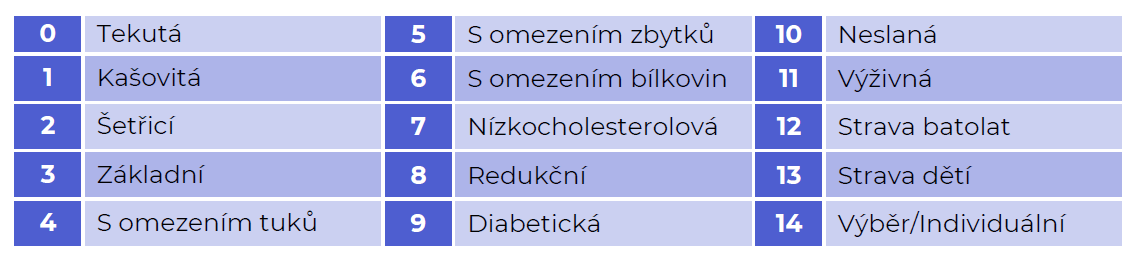 23
Zápatí prezentace
Úprava dietního systému dle Anděla
1991 – Doporučené zásady stravování nemocných
Odborná skupina pro obor dietologie při MZ ČR

úprava Doberského systému, zejm. množství živin
vychází z nových VDD z r. 1989
vypouští dietu č. 7 – nízkocholesterolovou
24
Zápatí prezentace
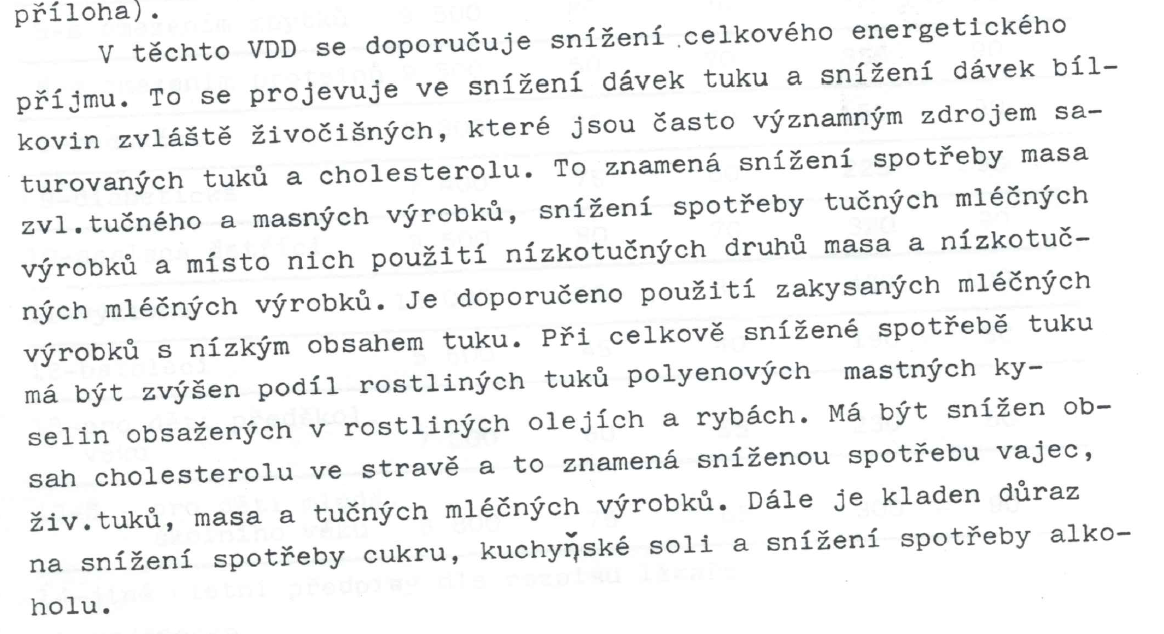 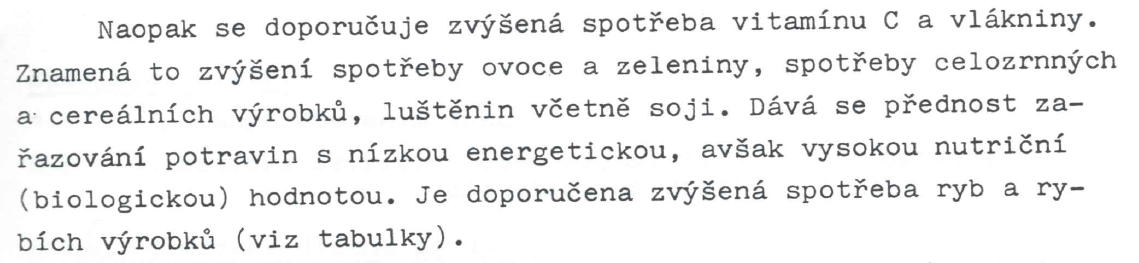 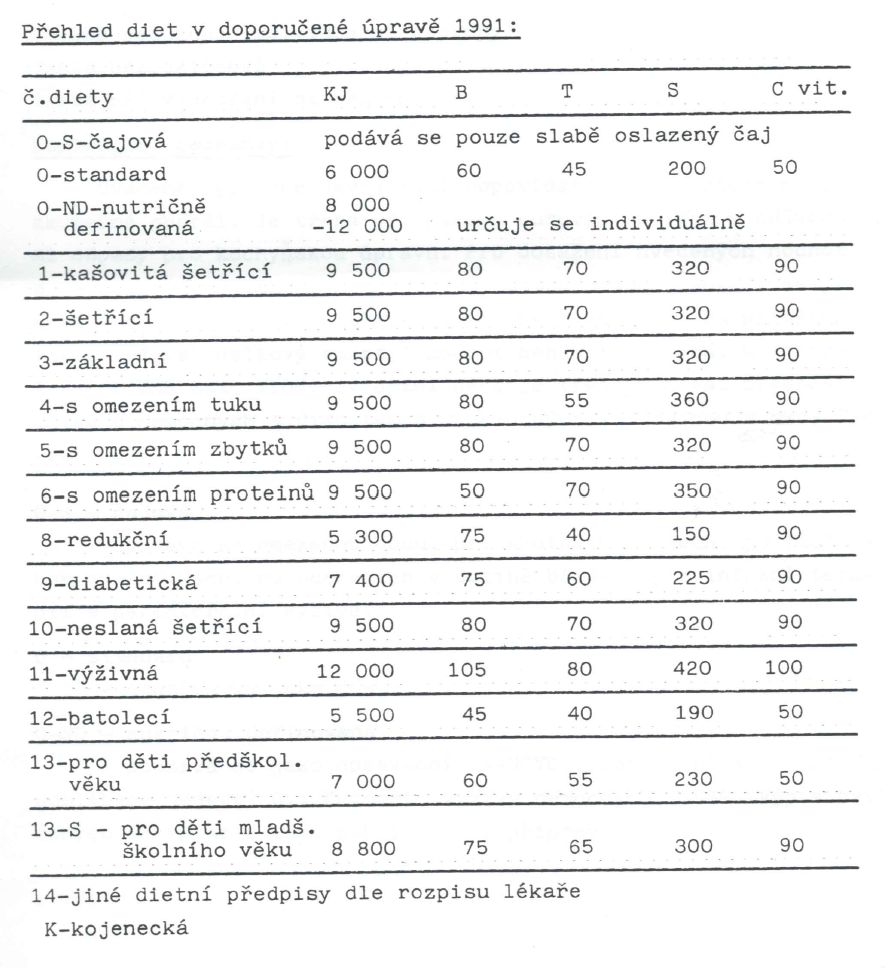 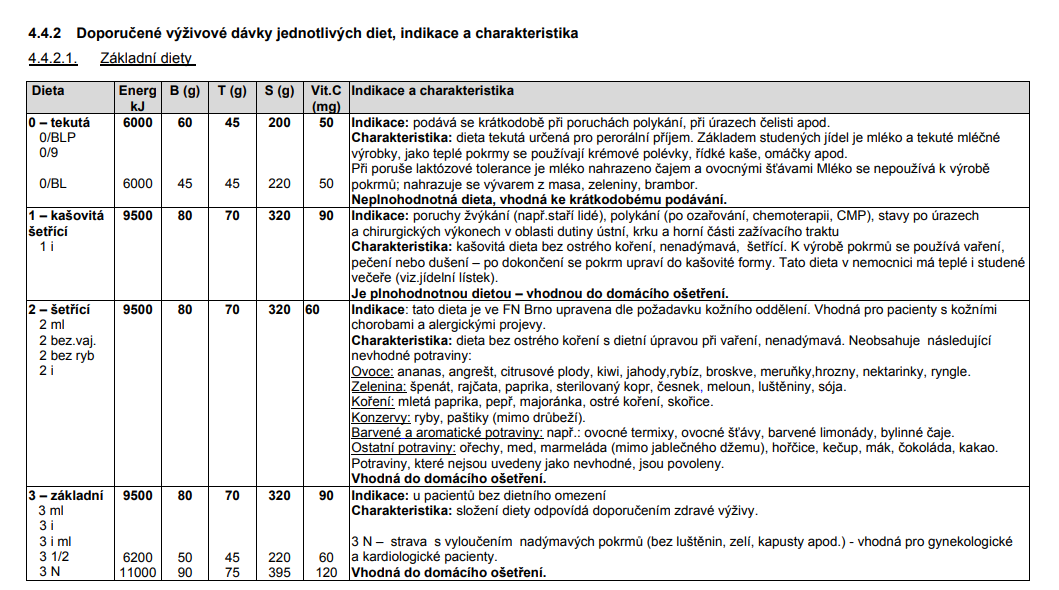 Dietní systém
28
BVKP0222 – Technologie přípravy pokrmů II
Dietní systém
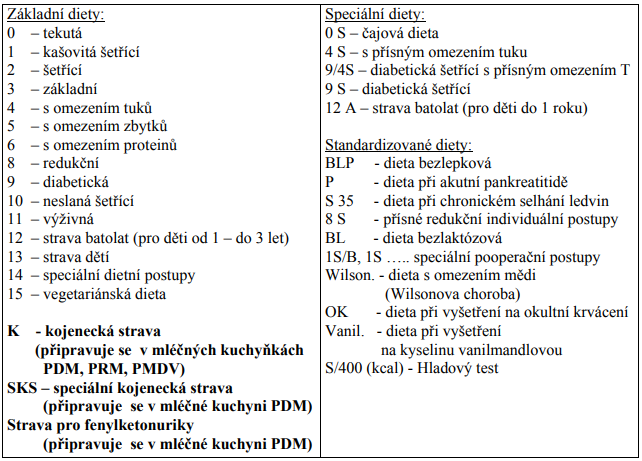 29
BVKP0222 – Technologie přípravy pokrmů II
Dietní systém
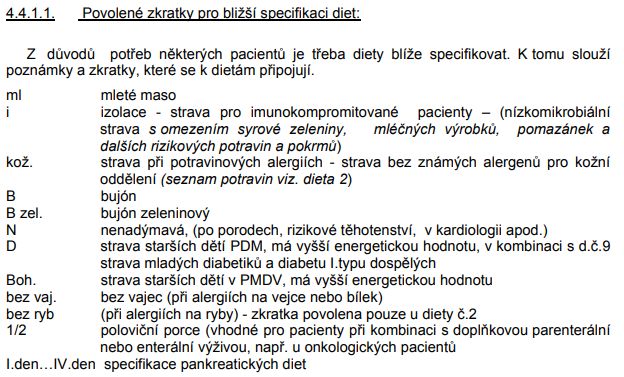 30
BVKP0222 – Technologie přípravy pokrmů II
Dietní systém
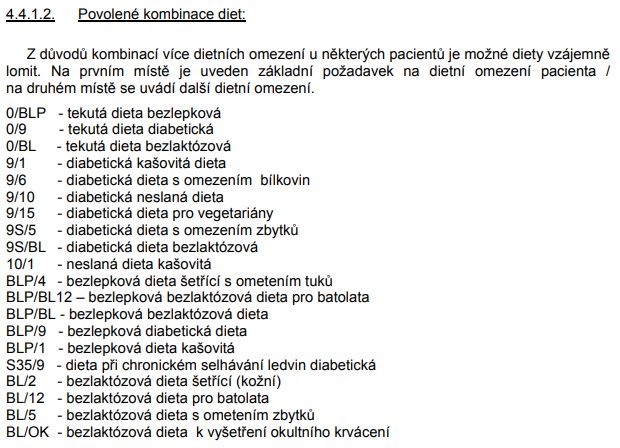 31
BVKP0222 – Technologie přípravy pokrmů II
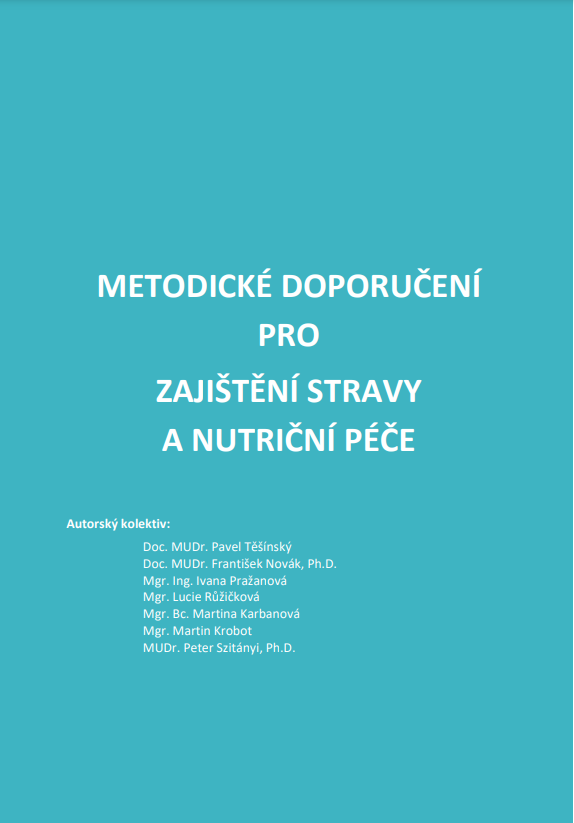 Využití základních a speciálních diet
33
BVKP0222 – Technologie přípravy pokrmů II
Využití základních a speciálních diet
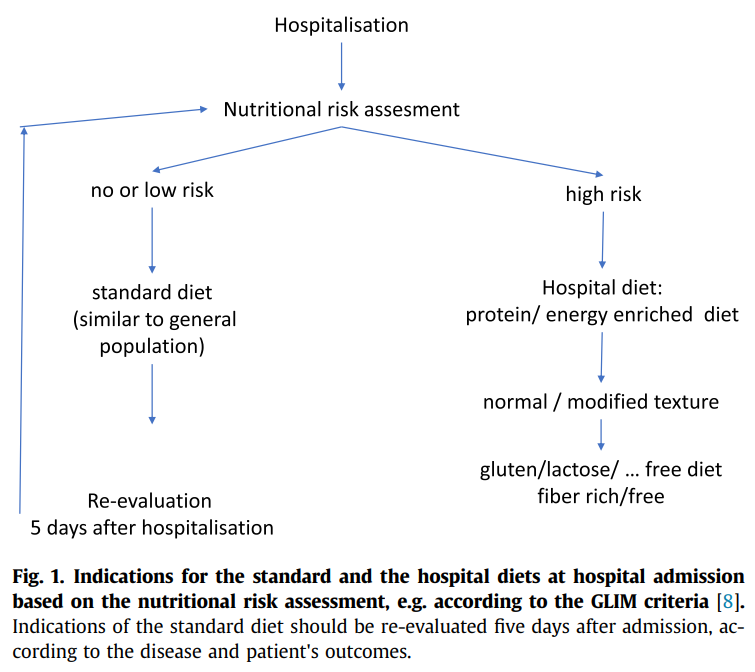 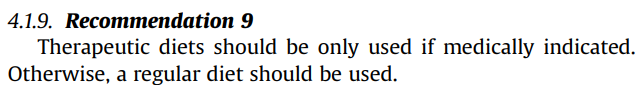 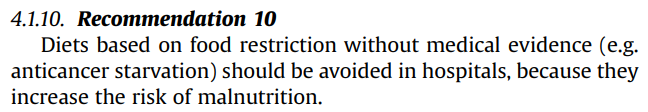 34
BVKP0222 – Technologie přípravy pokrmů II
Nutriční screening
záchyt pacientů v riziku malnutrice
provádí sestra při příjmu + opakovaně
pozitivní výsledek – volá se NT

časté otázky ve screeningu
aktuální BMI
nezáměrná redukce hmotnosti za poslední období
aktuální příjem stravy
chuť k jídlu
nynější onemocnění
35
BVKP0222 – Technologie přípravy pokrmů II
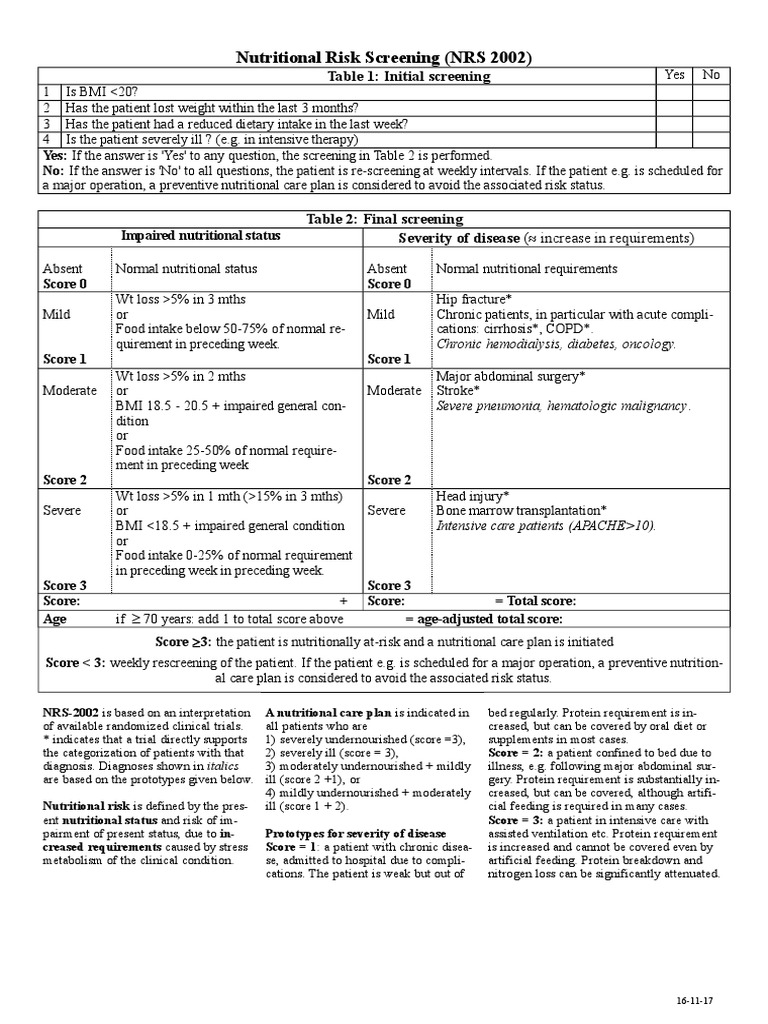 3FIT a 3MAL
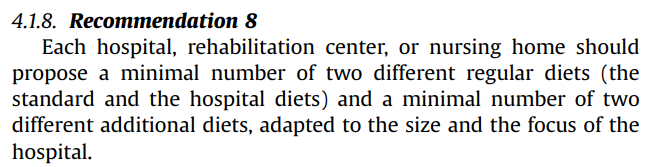 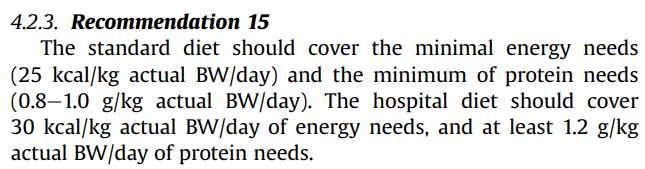 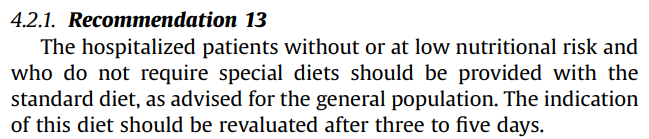 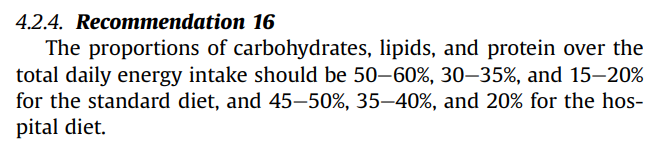 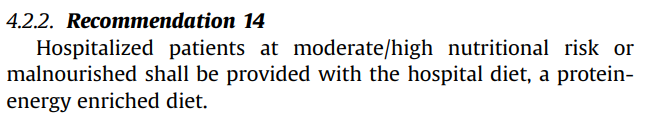 37
BVKP0222 – Technologie přípravy pokrmů II
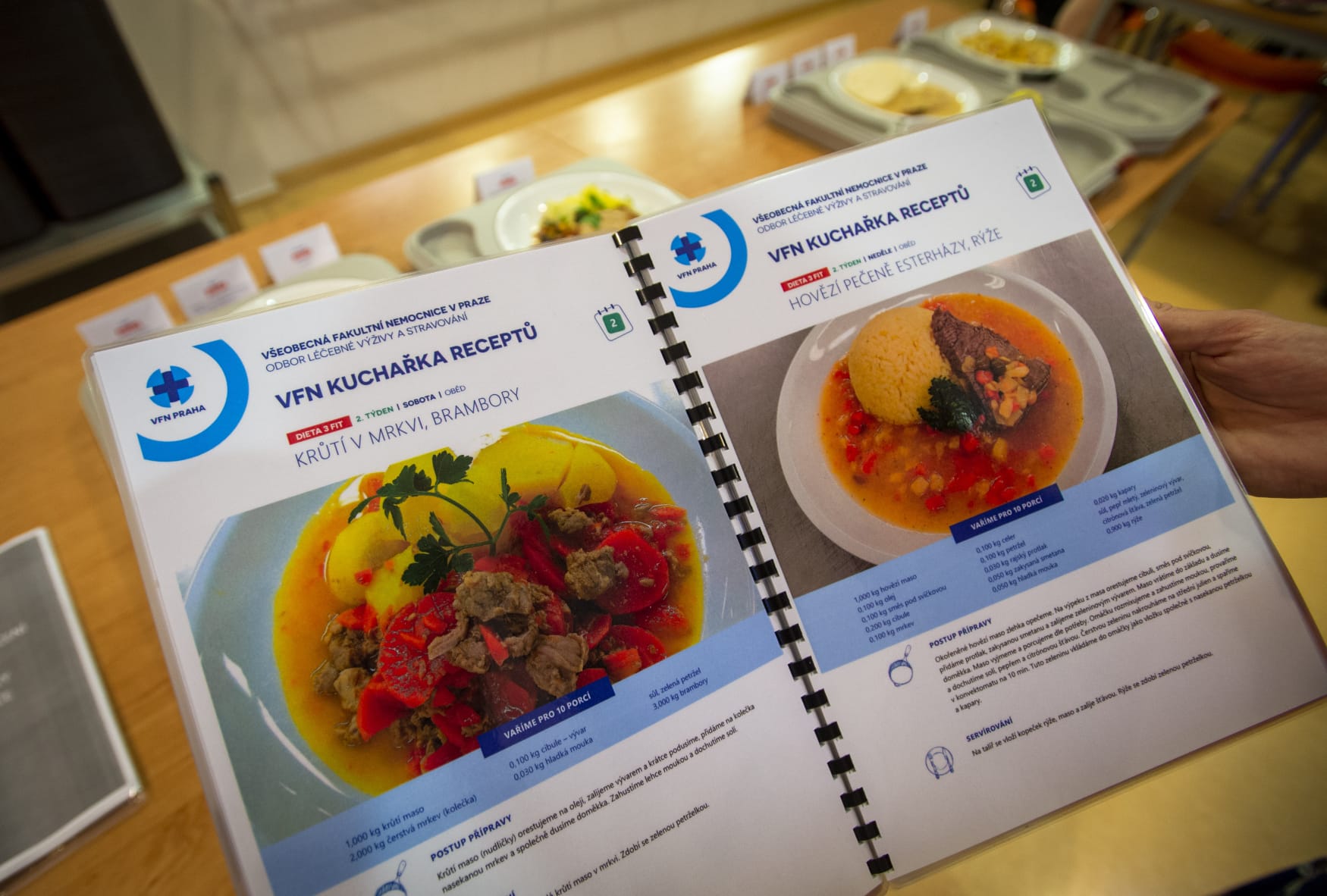 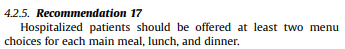 Možnost výběru stravy
pacienti s možností výběru vyšší příjem E a B
nižší riziko malnutrice

2003 – Rezoluce ER o stravě a výživě v nemocnicích
Lékař by vždy měl znát nutriční stav pacienta a předepisovat jen takové diety, které jsou založeny na vědeckých faktech.
Podávání stravy je flexibilní a individualizované. Všichni pacienti si mohou kdykoli objednat stravu, mají možnost výběru a volby velikost porce.
Pacienti mají možnost sedět u stolu při konzumaci hlavních jídel.
Narušení doby příjmu stravy z důvodu vyšetření nebo vizity by mělo být minimalizováno.
Nemocnice by měla mít k dispozici databázi potravin a pokrmů, které jsou v zařízení podávány, včetně obsahu jednotlivých živin.
39
BVKP0222 – Technologie přípravy pokrmů II
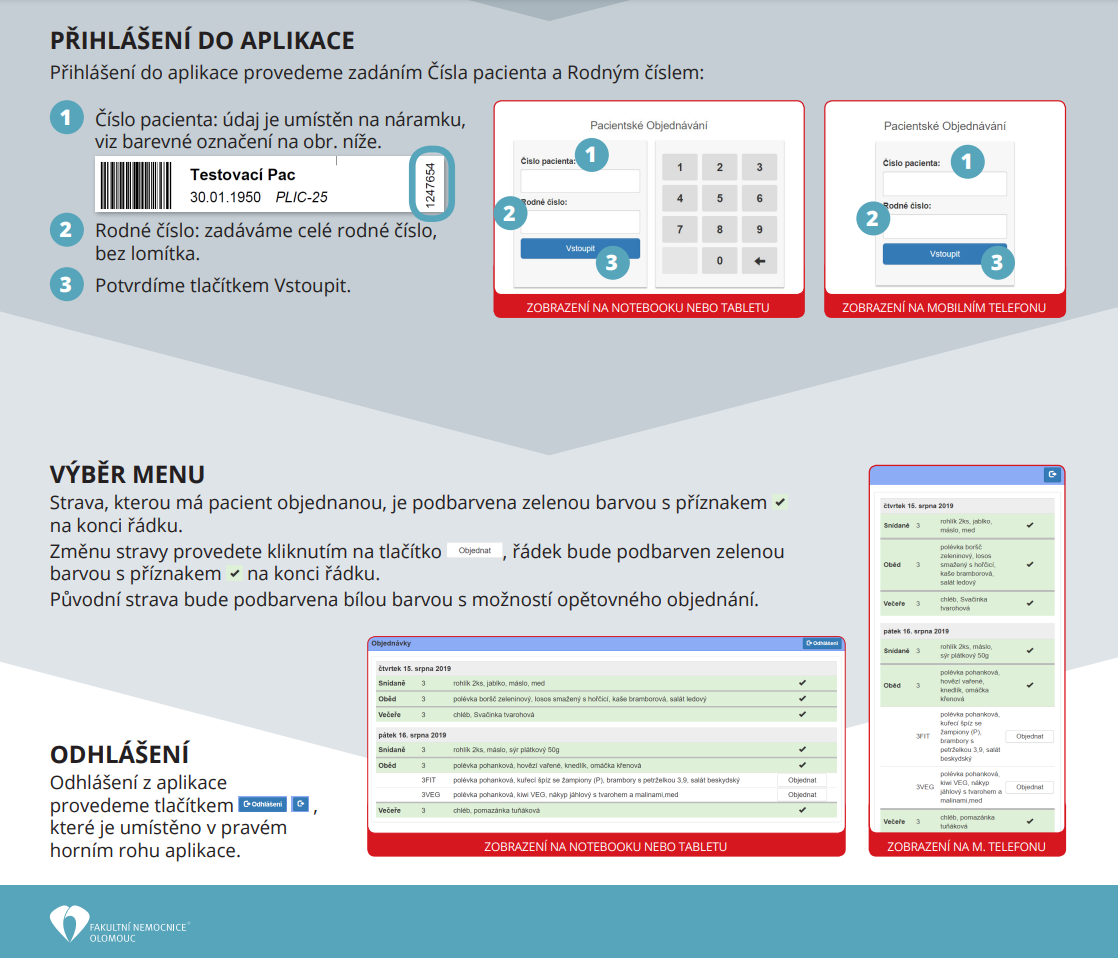 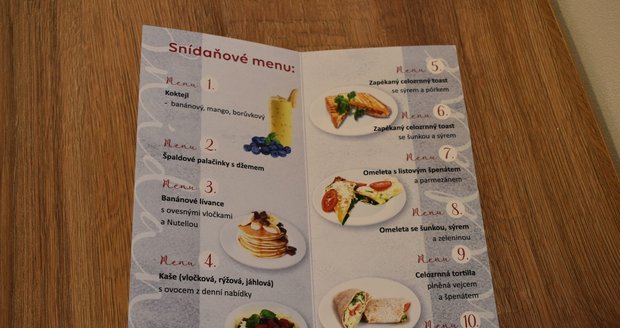 Možnost výběru stravy
příklad: New South Wales, Austrálie

https://aci.health.nsw.gov.au/projects/nutrition-standards/adult/patient-choice
42
BVKP0222 – Technologie přípravy pokrmů II
43
Zápatí prezentace
Další základní diety
dieta pro těhotné a kojící – více E, makro, vit. B9, C, Ca, Fe
strava batolat – 1–3 roky
strava menších dětí – 4–10 let
strava větších dětí – 11–18 let
lakto-ovo-vegetariánská
doporučení zařadit kvůli množství pacientů
veganskou stravu nemocnice nepřipravuje, ale umožňuje její konzumaci

individuální, nadstandardní
44
BVKP0222 – Technologie přípravy pokrmů II
Speciální diety
úprava stravy v souvislosti s diagnózou

šetřicí
diabetická (v podstatě 3FIT)
modifikované textury dle IDDSI
alergie a intolerance – eliminační, BLP, BL, BML
úprava energie – výživná, redukční, zmenšená porce, n.p.o.
úprava tuku – snížený, nízký, velmi nízký obsah
snížený obsah vlákniny
45
BVKP0222 – Technologie přípravy pokrmů II
Speciální diety
úprava stravy v souvislosti s diagnózou

úprava bílkovin – vysoký obsah (3 + přídavky), nízkobílk.
diagnostické diety
dietní postupy
snížená funkce ledvin
po gastrektomii
po resekci střeva
po založení stomie
po operaci slinivky a v hepatobiliární oblasti
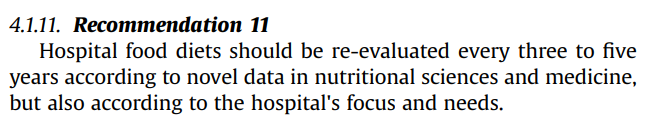 46
BVKP0222 – Technologie přípravy pokrmů II
Stanovení nutričních hodnot
určení typického pacienta
stanovení příjmu energie, bílkovin, dopočet ostatních hodnot

Jak určit nutriční hodnoty pro typického pacienta?
47
BVKP0222 – Technologie přípravy pokrmů II
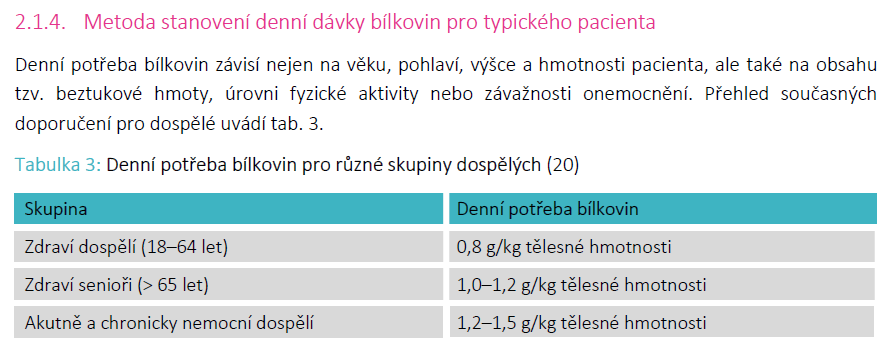 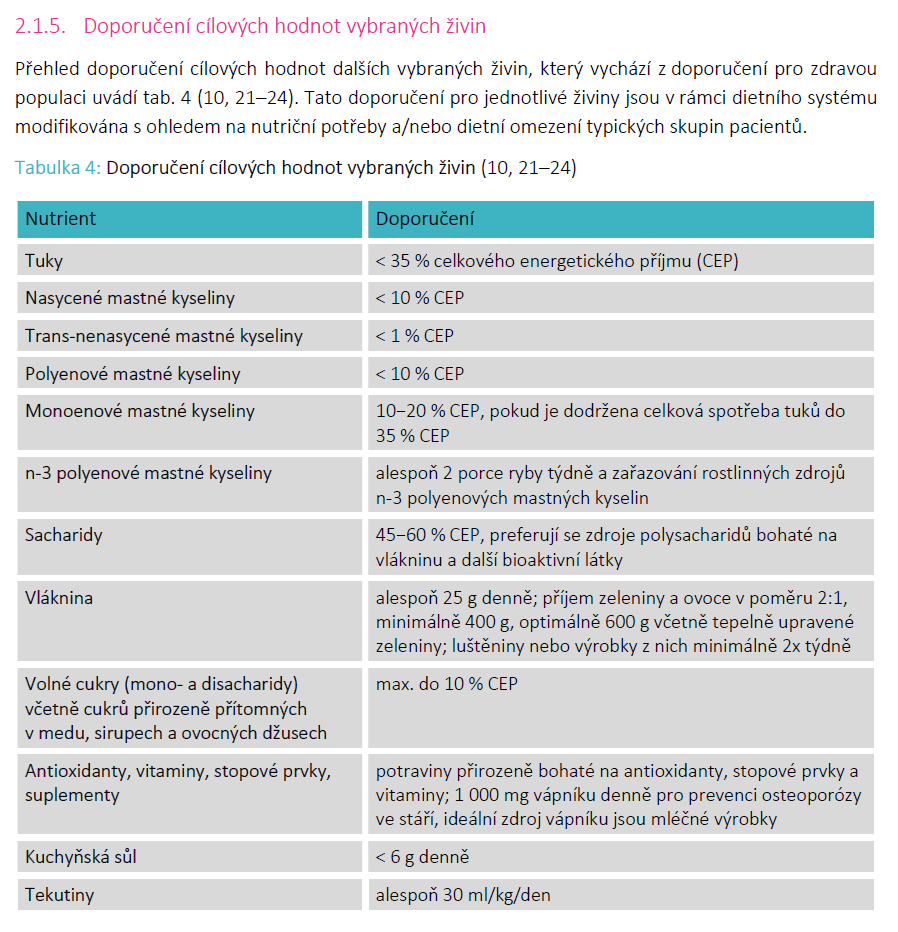 Plánování stravy
jídelníček na časové období, točí se
zohlednění požadavků 
provozní možnosti nemocnice
stravovací jednotka

pravidelný sběr zpětné vazby
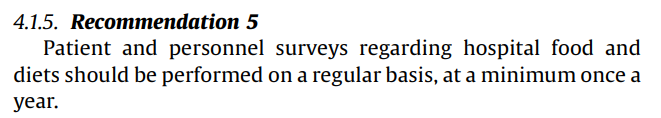 50
BVKP0222 – Technologie přípravy pokrmů II
Stravovací jednotka
peníze vyhrazené na suroviny pro přípravu stravy
neexistuje daný limit, určuje management nemocnic
51
BVKP0222 – Technologie přípravy pokrmů II
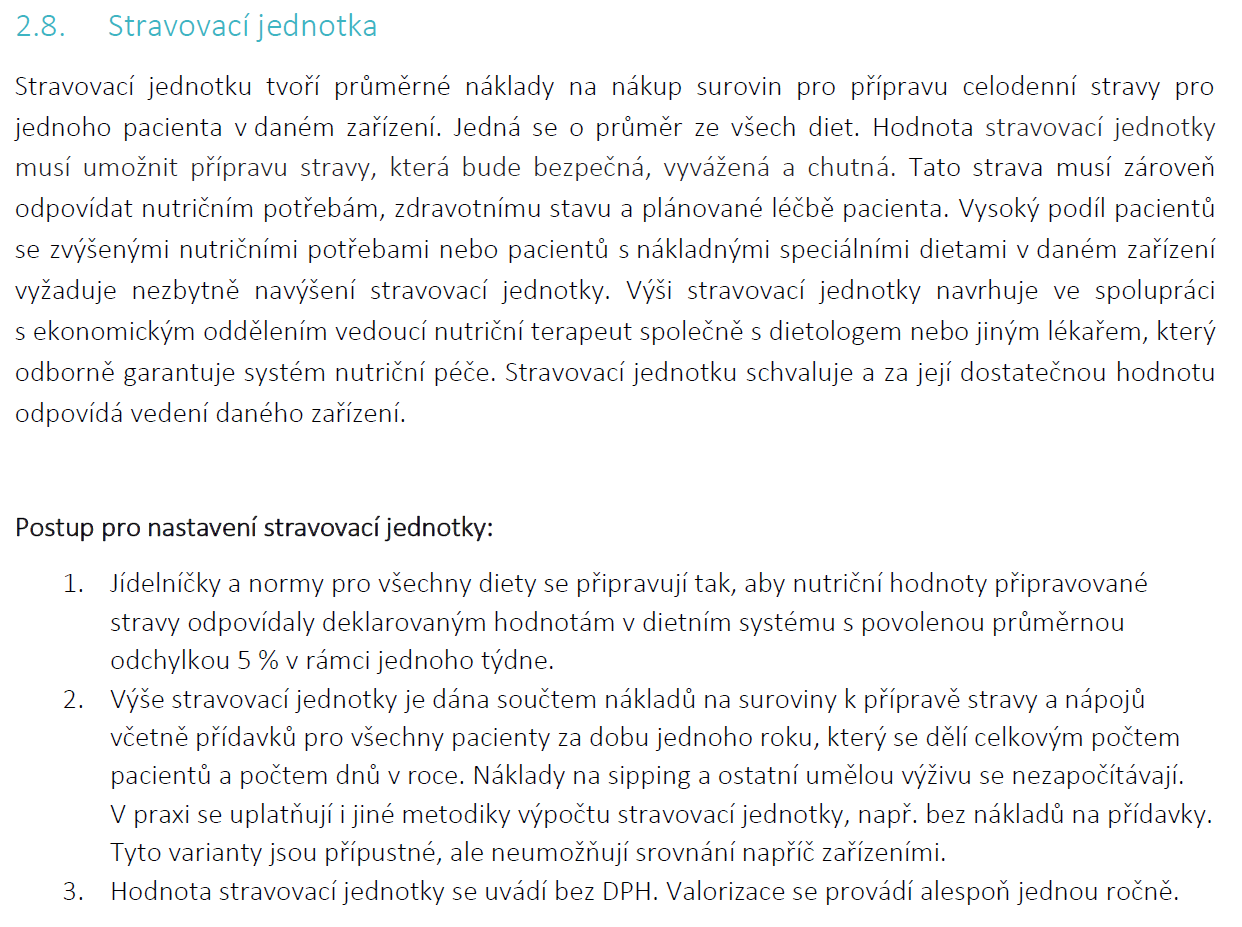 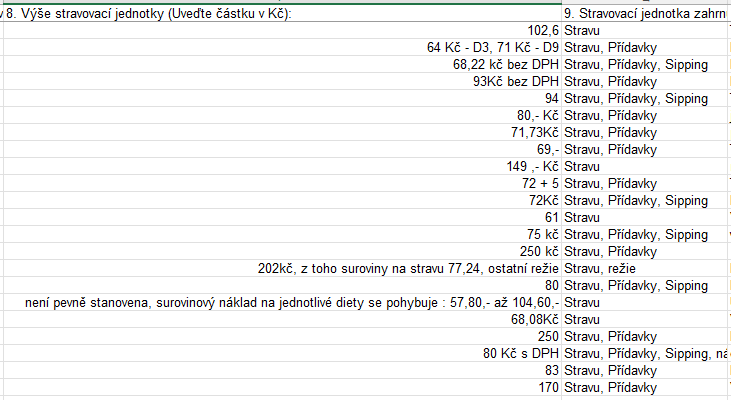 Výdej stravy na oddělení
Tabletový systém
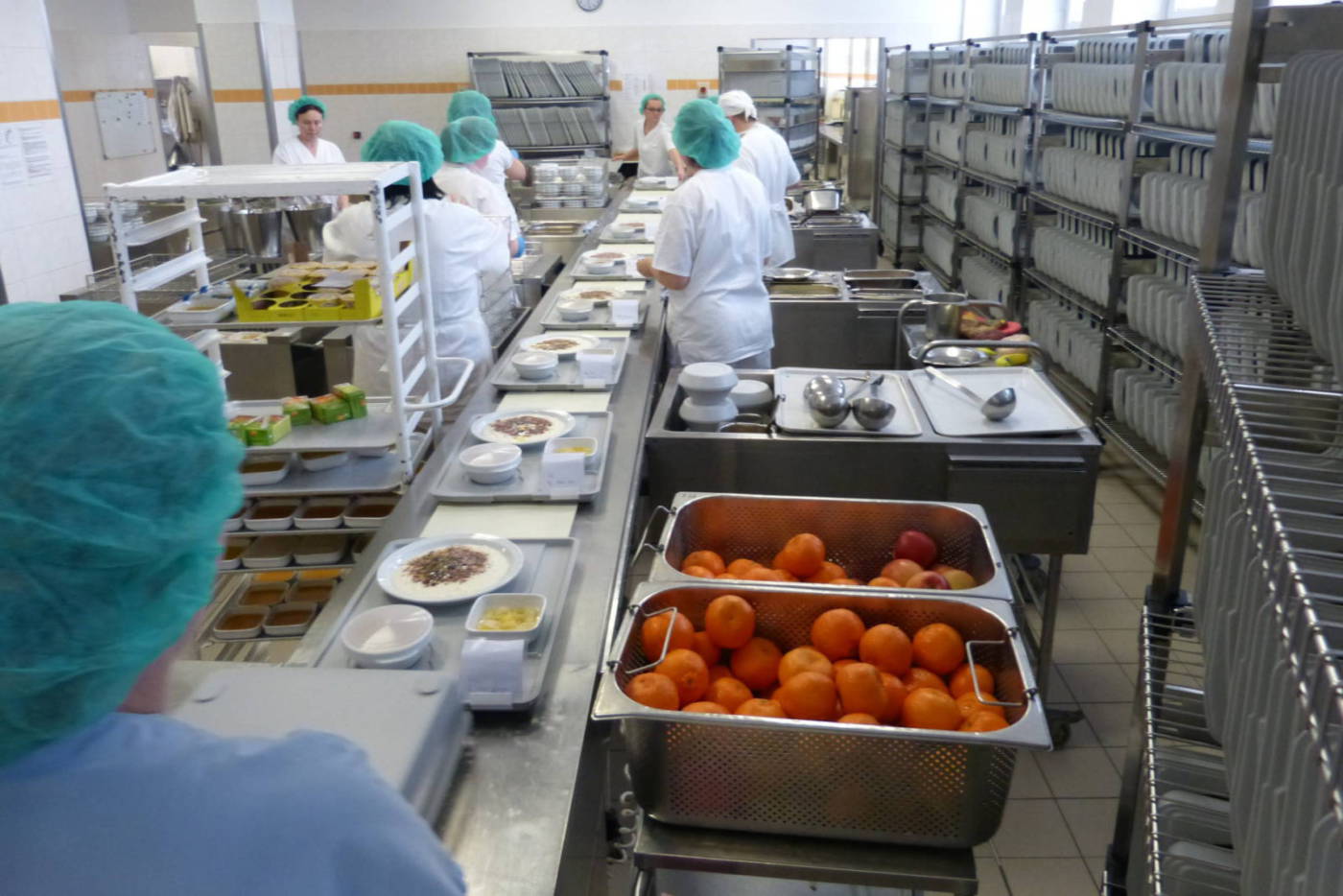 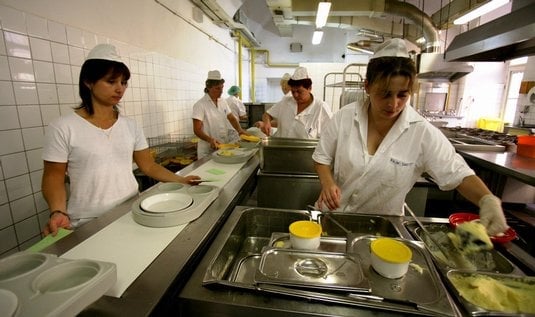 54
BVKP0222 – Technologie přípravy pokrmů II
Výdej stravy na oddělení
Tabletový systém
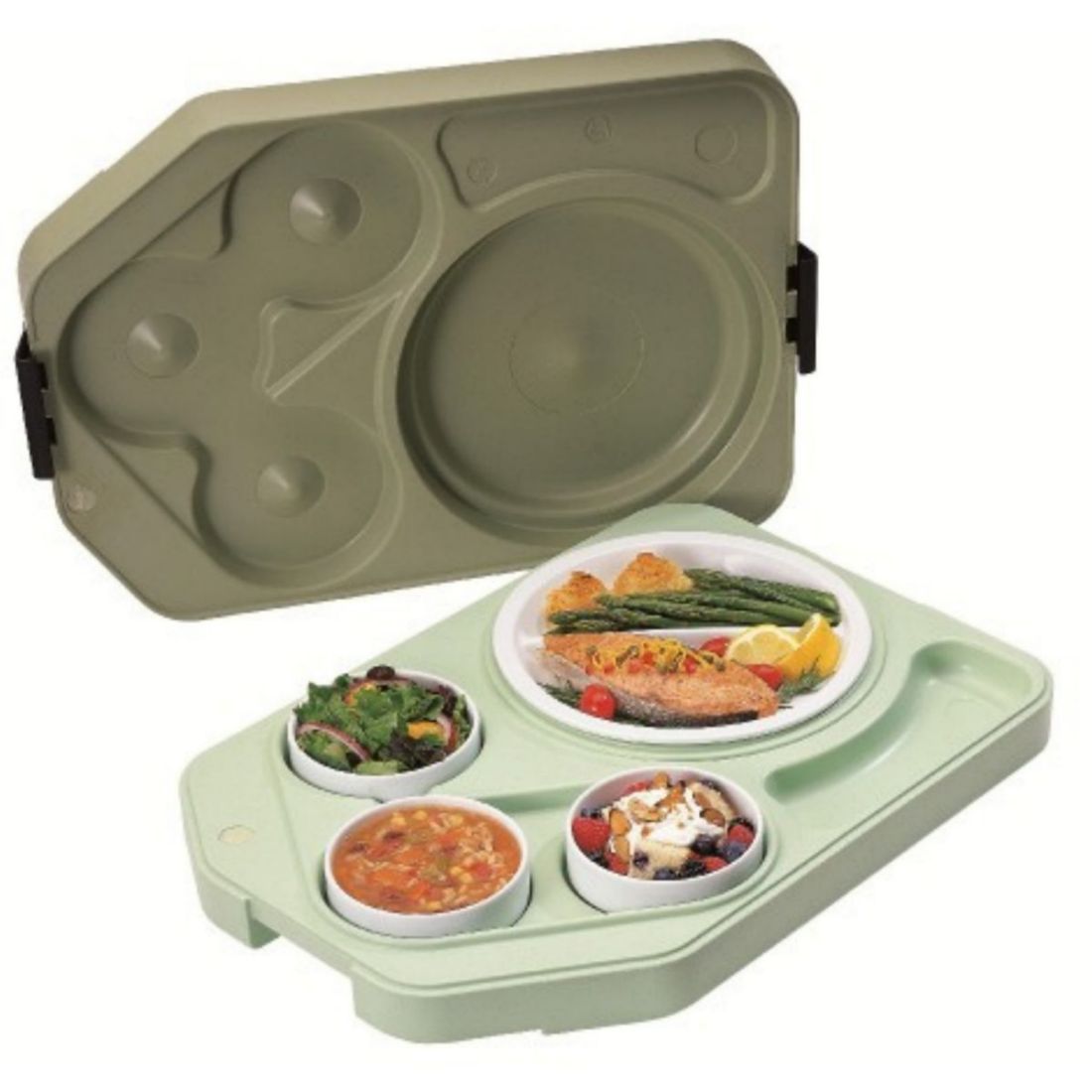 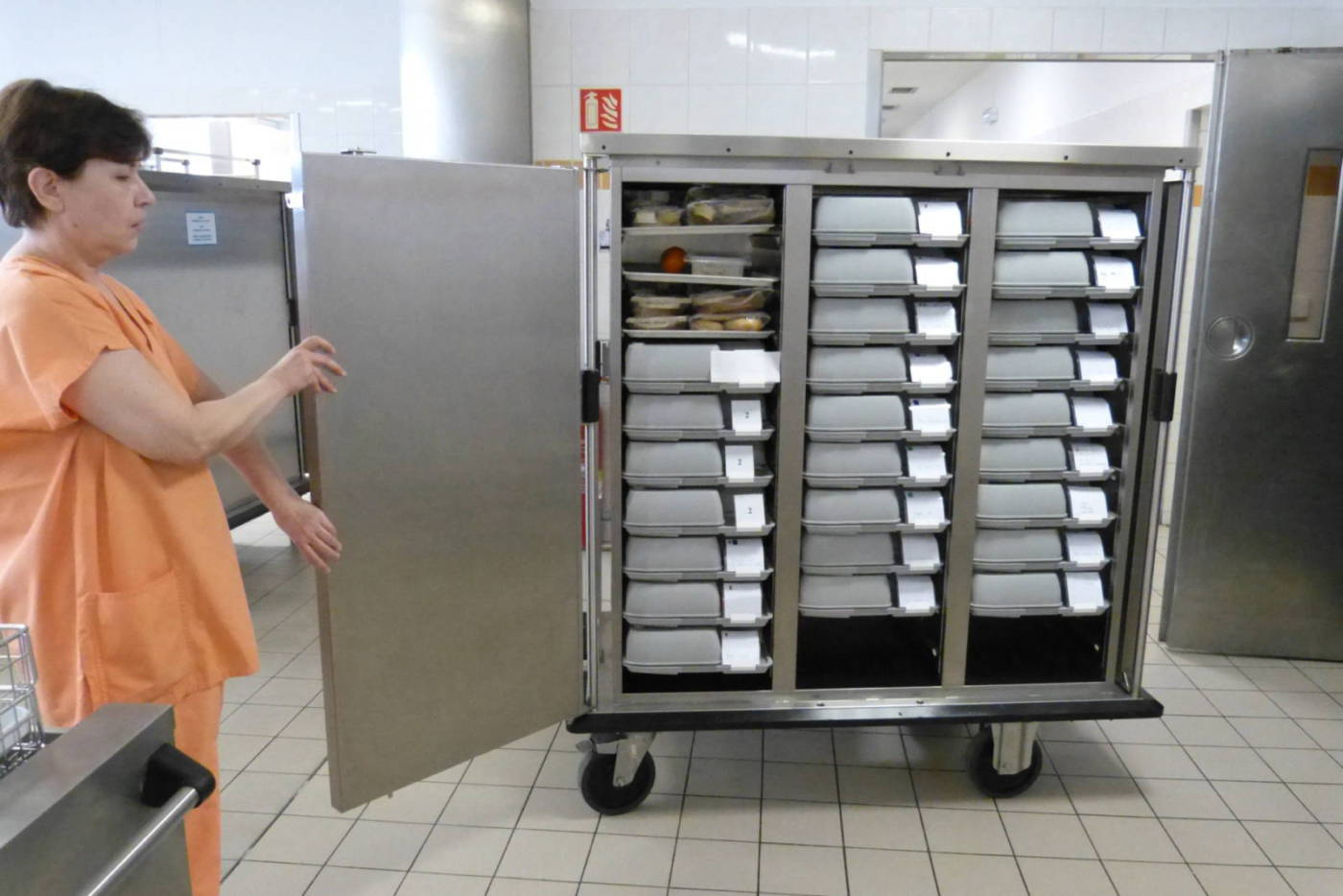 55
BVKP0222 – Technologie přípravy pokrmů II